LES METHODES D’ETUDE DE LA CELLULE
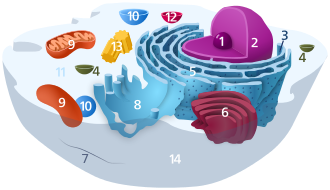 La cellule est l’unité structurale et fonctionnelle fondamentales des organismes vivants et en raison de sa petite taille, la biologie cellulaire à, tout d’abord, besoin d’en obtenir une image agrandie de bonne qualité.
 Afin d’observer des détails encore plus fins, il faut augmenter la résolution, qui est généralement proportionnelle à la longueur d’onde de la radiation utilisés pour interférer avec les structures étudiées.
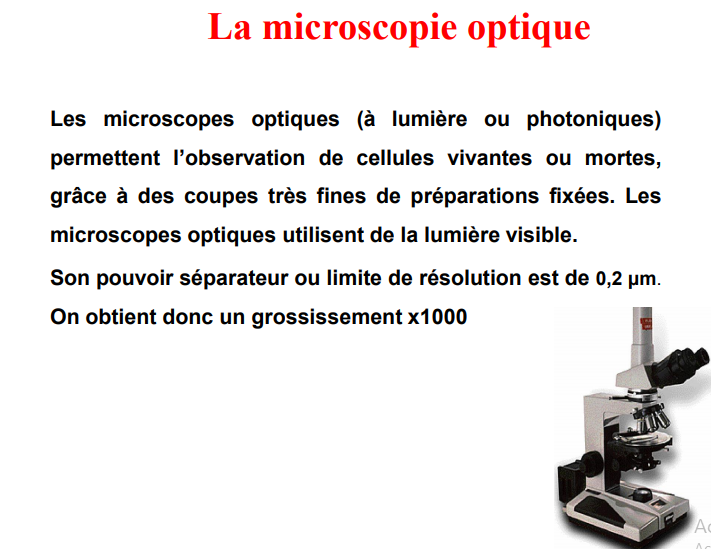 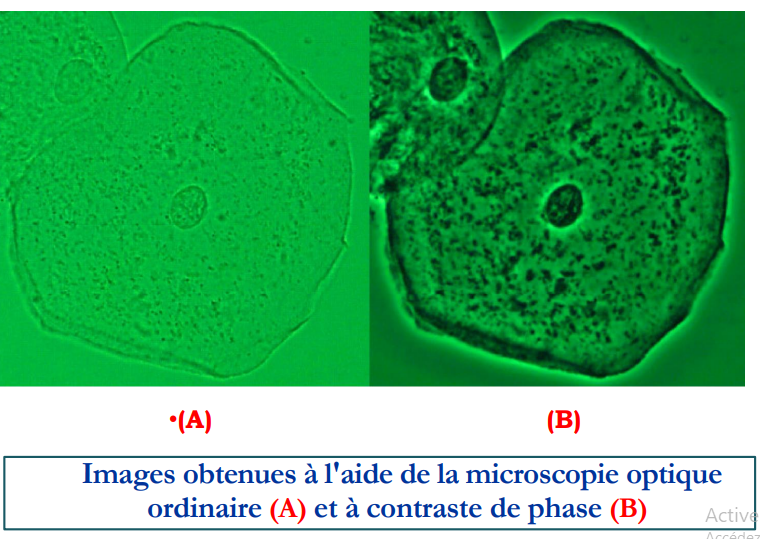 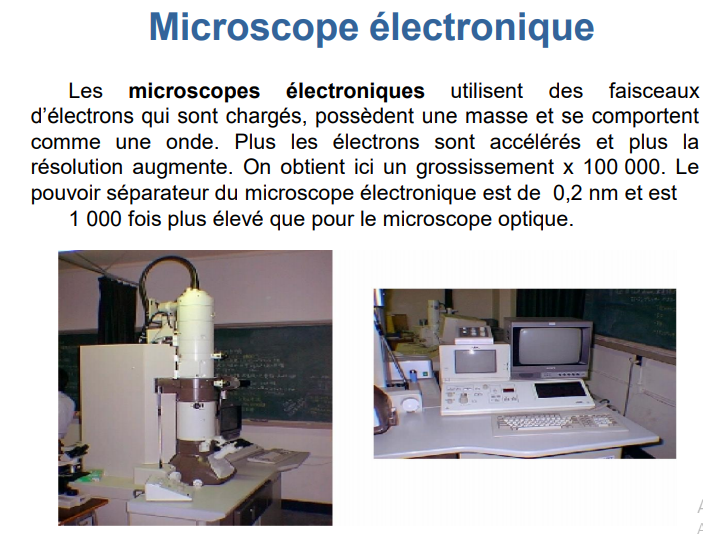 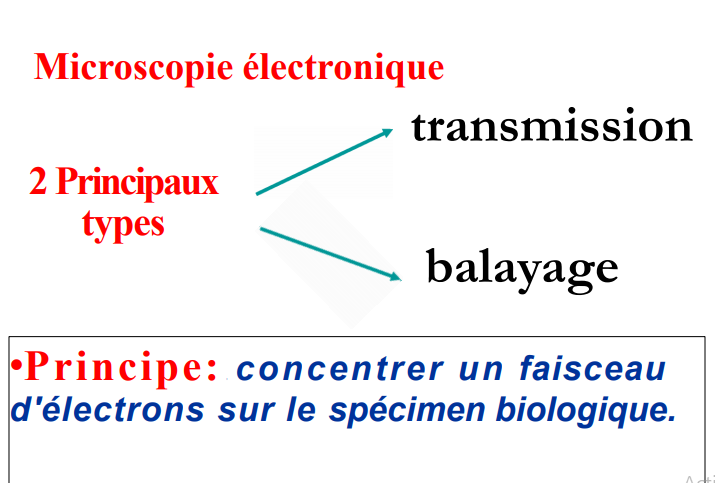 permet de visualiser la surface et la forme d'un échantillon.
Visualise les électrons qui parviennent à traverser l'échantillon, et donc l'ombre du spécimen
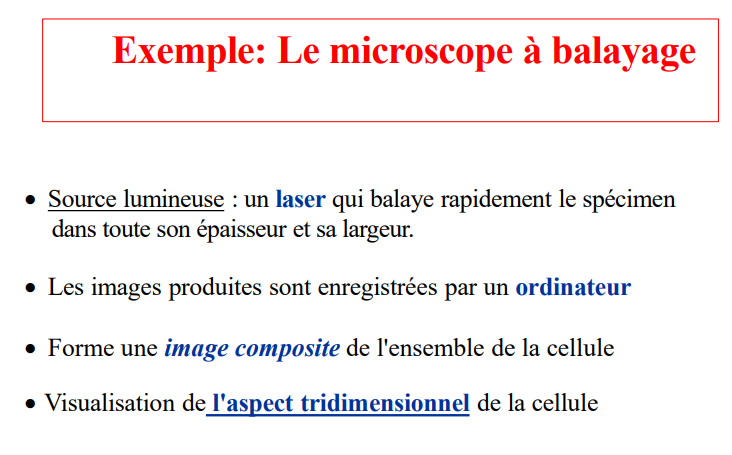 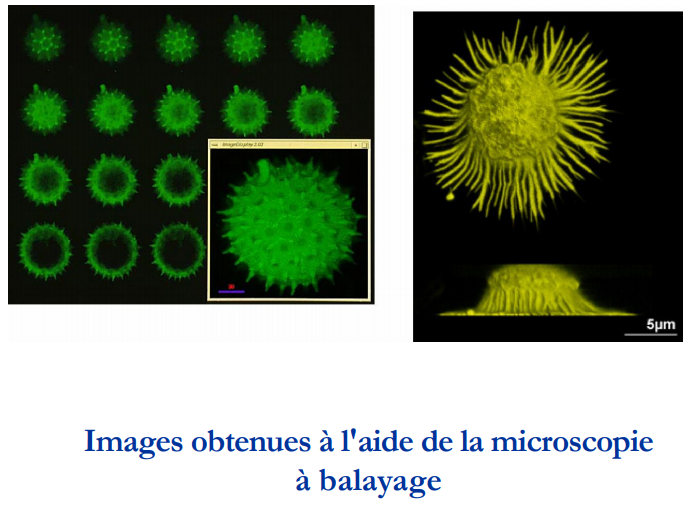 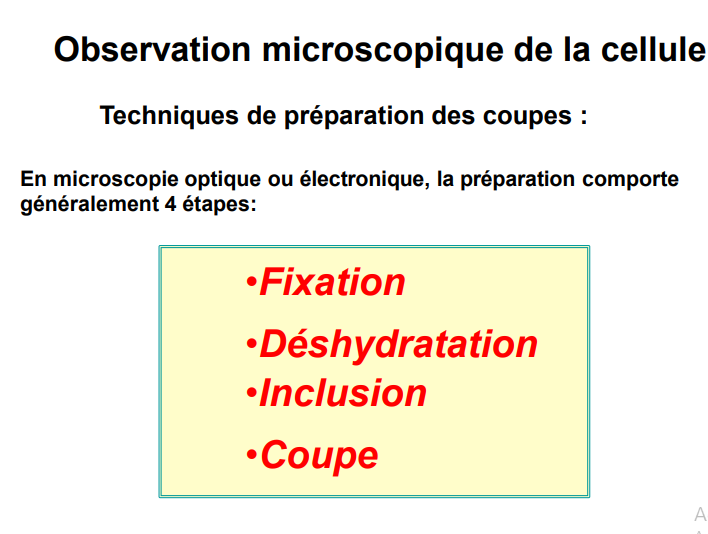 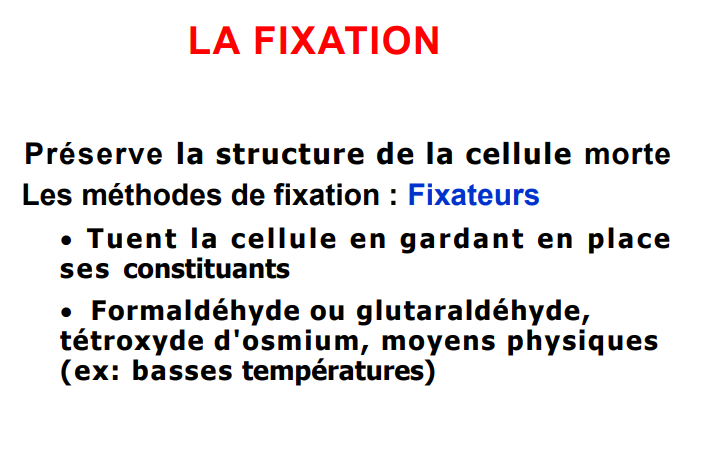 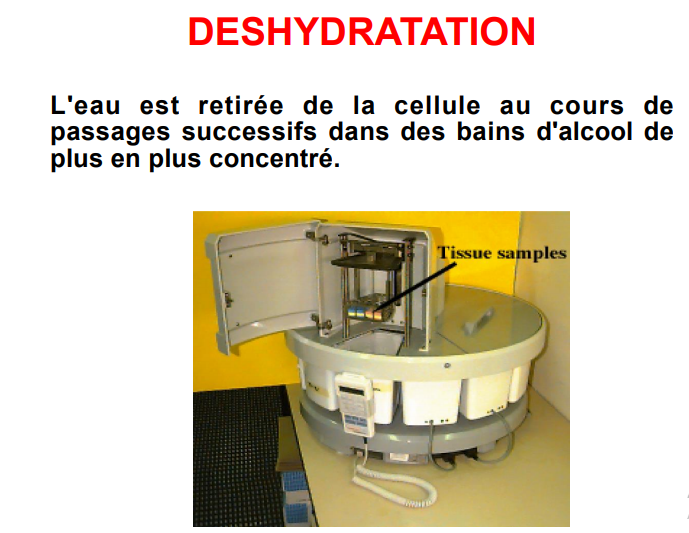 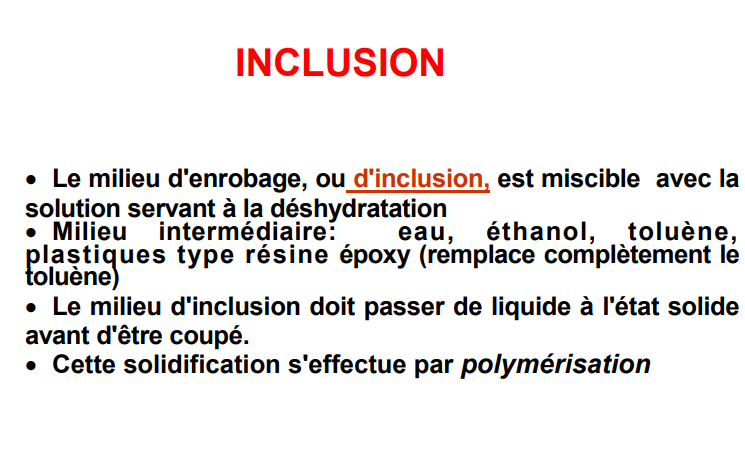 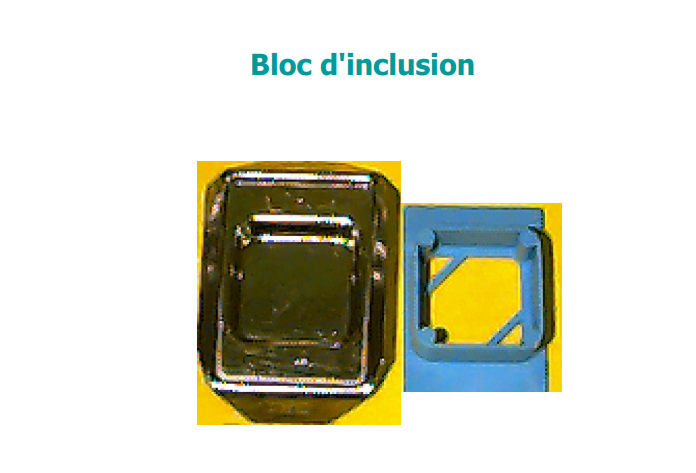 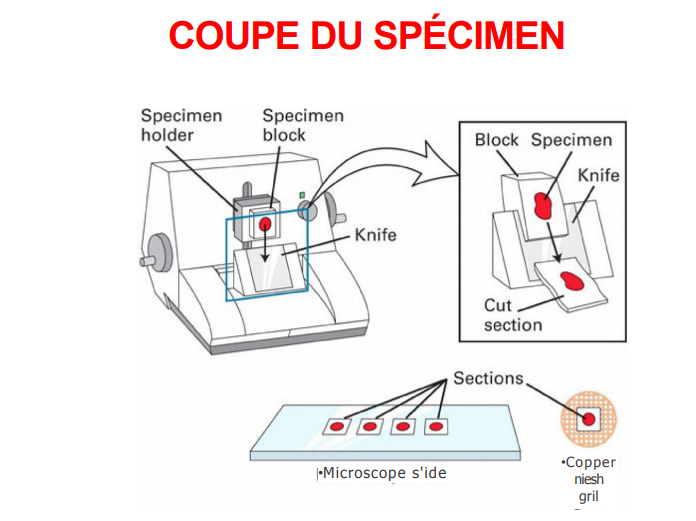 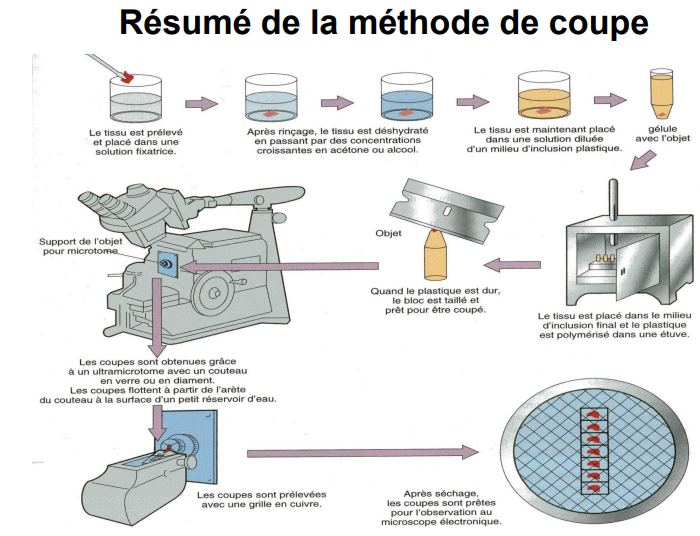 Elle permet l'observation d'une coupe cellulaire formée à partir d'un échantillon congelé.
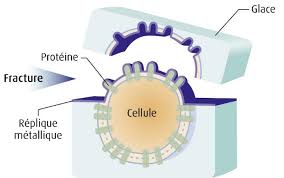 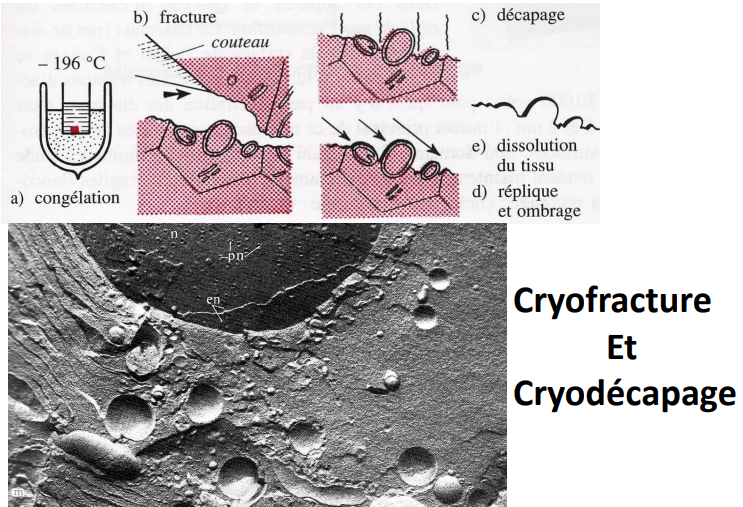 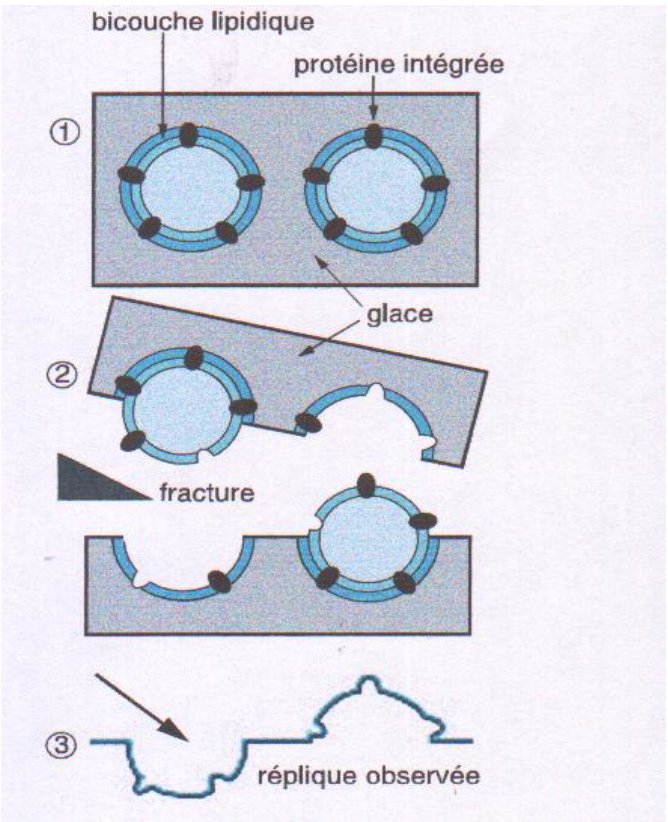 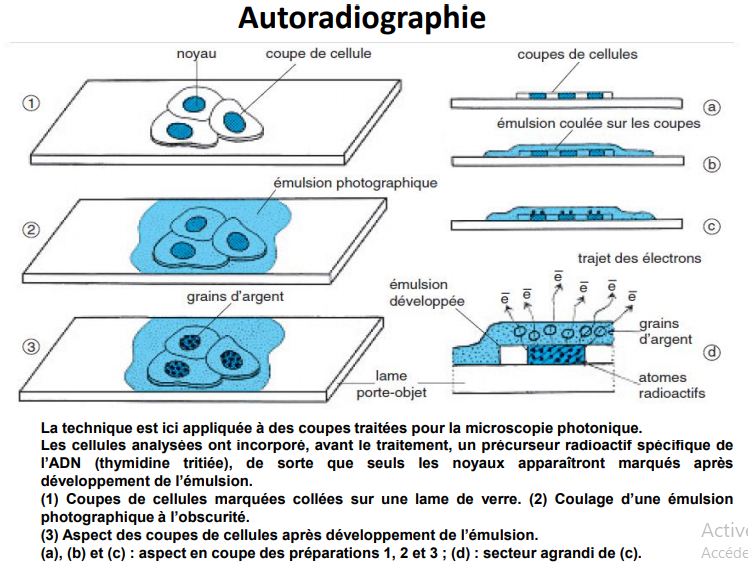 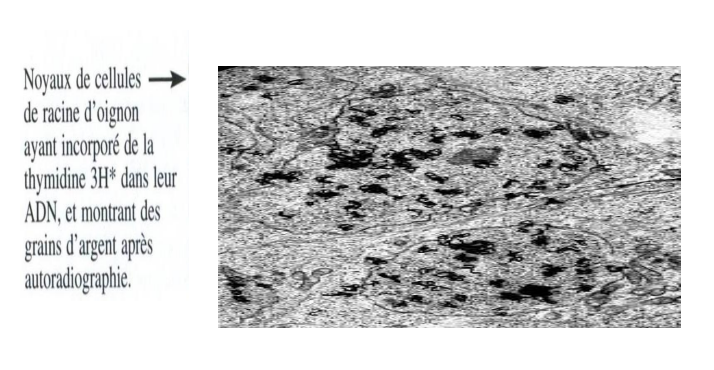 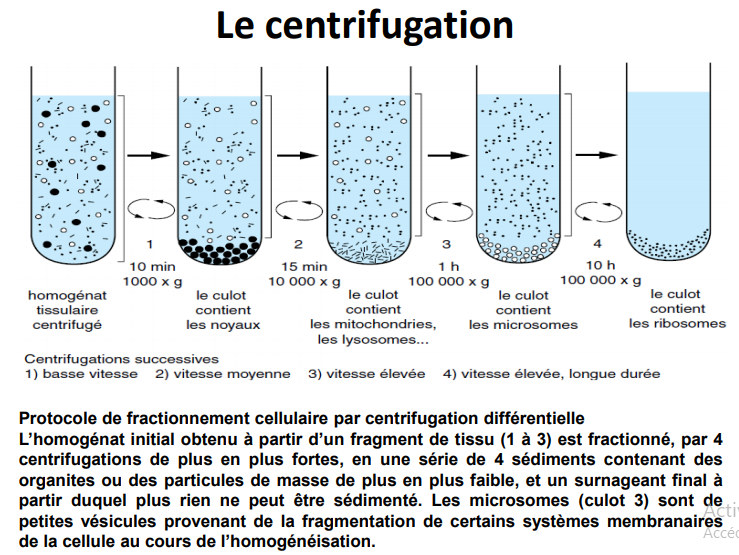 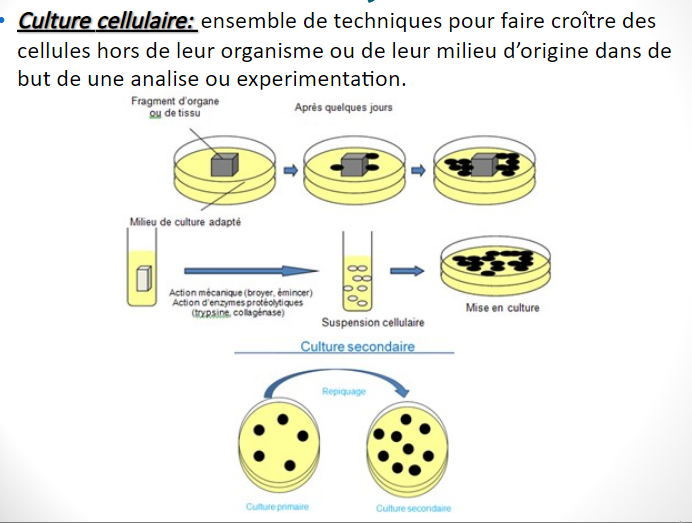